COMPETITION REPORT
ME
COMPETITION REPORT
竞聘报告/述职报告/工作总结/工作汇报
岗位竞聘报告
输入你的公司企业名称
竞聘人：PPT营
时间：20XX.XX
目录
01.自我介绍
03.竞聘岗位理解
04.竞争力分析
06.对管理的理解
02.过去工作业绩
05.工作规划
07.问题解决方案
Copy paste fonts. Choose the only option to retain text……
Copy paste fonts. Choose the only option to retain text……
Copy paste fonts. Choose the only option to retain text……
Copy paste fonts. Choose the only option to retain text……
Copy paste fonts. Choose the only option to retain text……
Copy paste fonts. Choose the only option to retain text……
Copy paste fonts. Choose the only option to retain text……
CONTNETS
LOGO
COMPETITION REPORT
01
自我介绍
请输入文字内容，言简意赅即可。请输入文字内容，言简意赅即可。请输入文字内容，言简意赅即可。
PART 01
https://www.ypppt.com/
自我介绍
PPT营
性别：女
籍贯：上海
学历：本科
毕业院校：上海大学
专业：市场营销（连锁经营管理）
自我介绍
本人性格开朗向上，目标感强，乐于沟通，善于学习，抗压能力强，思维灵活，能按质按量完成工作任务。
20XX.3—20XX.1
20XX.7—20XX.2
20XX.1—至今
上海XX网络科技有限司  —— 电话销售后升职销售主管
上海XX网络科技有限公司  大客户运营经理
自主创业
LOGO
COMPETITION REPORT
02
过去工作业绩
请输入文字内容，言简意赅即可。请输入文字内容，言简意赅即可。请输入文字内容，言简意赅即可。
PART 02
过去工作业绩
上半年销售目标450万
实际完成销售456万
下半年接待大客户202人
其中意向客户达成188人
意向客户达成176人
团队整体销售增长5%
下半年销售目标400万
实际完成销售480万
20XX下半年
20XX上半年
2
3
1
20XX下半年
20XX上半年
4
上半年销售目标420万
实际完成销售450万
上半年销售目标300万
实际完成销售396万
上半年接待大客户158人
其中意向客户达成102人
意向客户达成195人
并且成功组建团队2支
LOGO
COMPETITION REPORT
03
对竞聘岗位理解
请输入文字内容，言简意赅即可。请输入文字内容，言简意赅即可。请输入文字内容，言简意赅即可。
PART 03
对竞聘岗位理解
根据区域内市场现状，制定区域方案和活动策划与实施
组建和带领团队，在区域内提高产品的安装率、下单率、和重复下单率
负责整理与分析区域内用户需求、竞争对手动态与行业情况，并及时制定应对方案
管理团队，根据公司的政策和目标，制定团队总目标，和成员个人目标，并有效执行，完成公司目标
PPT下载 http://www.ypppt.com/xiazai/
对竞聘岗位理解
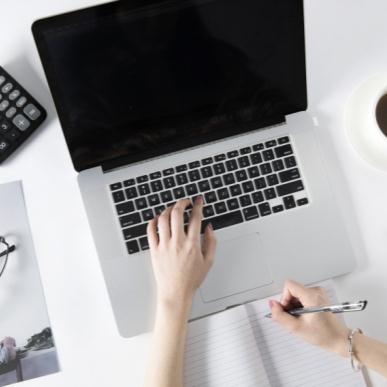 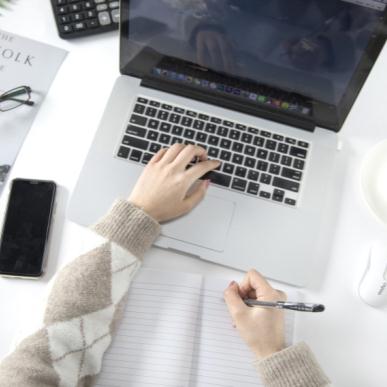 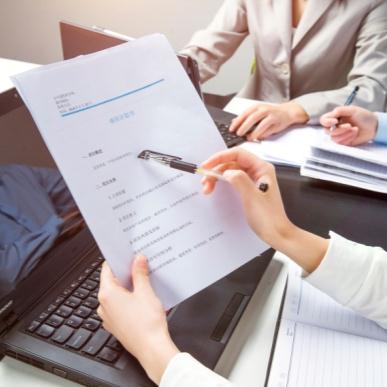 收集与分析区域内市场现状，最大程度挖掘和开发区域内市场
制定培训方案，有效提高团队每位成人的业务能力，客户服务能力
挖掘区域内大客户，企业用户等需求，制定合作方案
LOGO
COMPETITION REPORT
04
个人竞争力分析
请输入文字内容，言简意赅即可。请输入文字内容，言简意赅即可。请输入文字内容，言简意赅即可。
PART 04
个人竞争力分析
目标感强，要么不做，要么做到最好
熟悉各项推广手段，能有效利用互联网
思维活跃，善于学习，适应性强
熟悉产品，善于推广和促进下单经验丰富
带过销售团队，管理经验较丰富
做事认真负责，能吃苦，抗压能力强执行力高，不达目标不罢休
[Speaker Notes: https://www.ypppt.com/]
个人竞争力分析
公司正在快速发展，需要各种有能力的人才
个人业绩比较突出，有较强的竞争能力
完善的晋升机制，能有更好的晋升空间，接触更多的销售和管理技能
区域经理能学习到更多的经验，完善自己为自己的职业规划做铺垫
LOGO
COMPETITION REPORT
05
工作规划
请输入文字内容，言简意赅即可。请输入文字内容，言简意赅即可。请输入文字内容，言简意赅即可。
PART 05
工作规划
第二
优品
确立团队人员，组建3-4人团队。
熟悉区域市场，挖掘市场需求，找出市场突破口。
制定团队目标和策划活动，提高1号货的知名度，促进现场发单。
人员培训，收集客户异议，并统一话术解决。
筛选活跃用户，建立金子塔形，维护开发结构。
进一步开发目标市场，对市场上每家商家推广，让商户最大程度的认识和了解货物。
进一步发掘司机资源，以司机倒推商户，确立目标活跃司机，进行重点培养，树立榜样，并激发其他司机从众心里。
维护跟司机感情，利用司机聚集地点对采购客户进行宣传，利用常用司机功能，提高司机反推商户的激情。
工作规划
第四
第三
继续深挖市场，对发单客户（商户）进行回访，促进重复发单率。
进行客户分级，重点维护活跃用户，并对市场大客户进行深入开发
在稳定市场的情况下，发掘新市场，并对新市场进行预热，培养活跃司机。
抽调部分人手开发新市场，促进新市场的下载率和发单率，并收集市场需求。
稳定新市场，促进新市场的现场发单率，并深入挖掘市场资源。
开发区域内的工厂和物流客户，并统一开发话术和流程方法。
建立开发市场流程和模型
LOGO
COMPETITION REPORT
06
对管理的理解
请输入文字内容，言简意赅即可。请输入文字内容，言简意赅即可。请输入文字内容，言简意赅即可。
PART 06
对管理的理解
过程管理
个人觉得管理应该是对目标，团队 ，过程和结果的管理，是指为了达到预期的目标，以人为中心进行协调，通过对过程的不断完善和修正，实现预期目标，并对结果进行总结的一系列活动。
管理
团队管理
目标管理
结果管理
目标管理
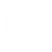 根据公司总目标，制定团队和个人目标，并将目标进行拆分，分阶段进行（月 周 日 时等）
遵循原则
有时间
期限的
根据各人情况，制定团队各人目标，并督促完成。
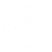 有挑战性的
定期进行讨论，谋定后动，寻找实现目标的方法并执行
现实的
具体的
可衡量的
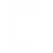 过程管理
进行人员分工，让每个成员发挥各自优势，保持成员激情。
确立队名和口号，定期组织活动，提高凝聚力
协调人员关系，促进内部合作，发挥成员能动
鼓励内部良性竞争，制定团队内部奖罚制度
团队管理
执行
目标制定出来首先是执行，确保团队以及成员个人能积极执行公司的各项政策，并在执行的过程中不段的进行总结方法，并进行改进，然后再执行。
团队管理
改进
总结
结果管理
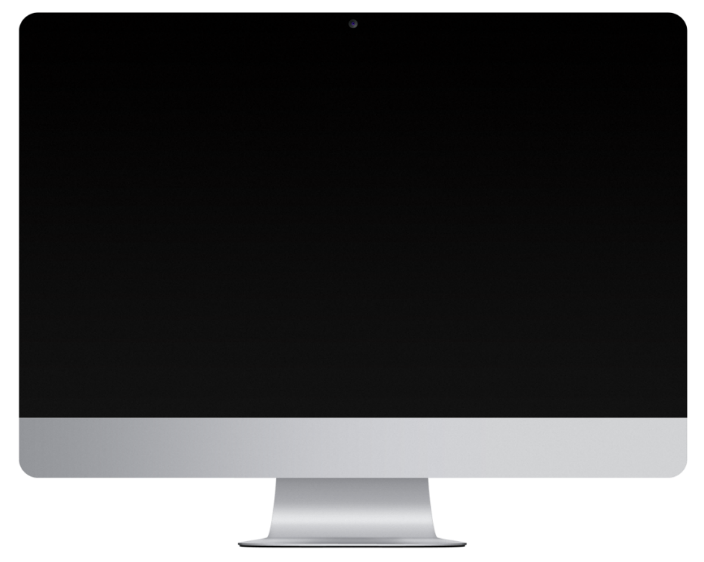 总结
奖惩
分析
销售是结果导向的工作，无论过程怎么样，结果才能代表一切，对结果进行总结和分析
销售是一份需要激情的工作，建立内部奖惩制度，刺激销售的内在动力
对结果和过程进行分析，总结经验，不断提升团队和个人
LOGO
COMPETITION REPORT
07
可能遇到的问题
和解决方案
请输入文字内容，言简意赅即可。请输入文字内容，言简意赅即可。请输入文字内容，言简意赅即可。
PART 07
可能遇到的问题和解决方案
团队执行力不够?
解决方案：
制定内部考核制度，每天汇总当日完成情况，并报第二天工作目标
对没有完成当天工作任务的人，要求提出补救措施
不能跟公司其他部门有效衔接?
解决方案：
加强跟其他部门的接触，了解其他部门工作流程
对需要其他部门协助，提前告知，并确定
对市场了解不够，不能精准选择目标市场?
解决方案：
进一步深入市场，多方考察对比，综合比较
利用互联网，对区域市场进行汇总，逐步排除确定获取公司资源帮助，提供参考
COMPETITION REPORT
ME
COMPETITION REPORT
竞聘报告/述职报告/工作总结/工作汇报
谢谢观看！
输入你的公司企业名称
竞聘人：PPT营
时间：20XX.XX
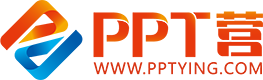 10000+套精品PPT模板全部免费下载
PPT营
www.pptying.com
[Speaker Notes: 模板来自于 https://www.pptying.com    【PPT营】]